Potassium handling
Amir H Sam
Clinical Lecturer
Learning objectives
To describe the hormones involved in the renal regulation of potassium 
To discuss the underlying pathophysiology and main causes of hyper and hypokalaemia
To outline the main points in the management of hyper and hypokalaemia
Potassium
Potassium is the most abundant intracellular cation.

Serum concentration: 3.5-5.0 mmol/L
Question 1
Which hormones are involved in renal regulation of potassium?

Angiotensin II 
Aldosterone
Renin-angiotensin-aldosterone system
Angiotensinogen
(from liver)
Angiotensin I
Converting
enzyme
(lung)
Angiotensin II
Renin (from JGA)
Lung
Angiotensin II
Aldosterone
Na+
K+
Adrenal
Na+ and H2O retention
Increased blood volume/pressure
Renin-angiotensin-aldosterone system
Angiotensinogen
(from liver)
Angiotensin I
Converting
enzyme
(lung)
Renin (from JGA)
Angiotensin II
Lung
K+
Angiotensin II
Aldosterone
Na+
K+
Adrenal
Na+ and H2O retention
Increased blood volume/pressure
Aldosterone & potassium secretion
Aldosterone         
		
      Lumen			                  +
Na+
Na+
K+
K+
Principal cells
(cortical collecting tubule)
Lumen
-ve
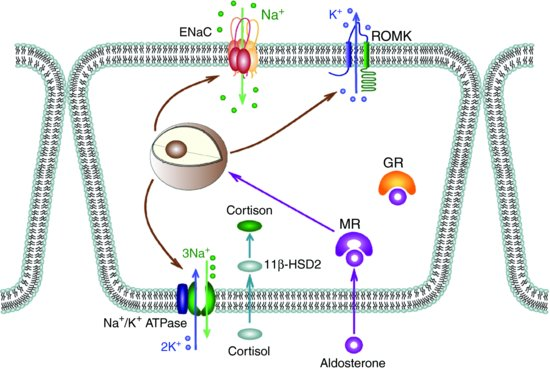 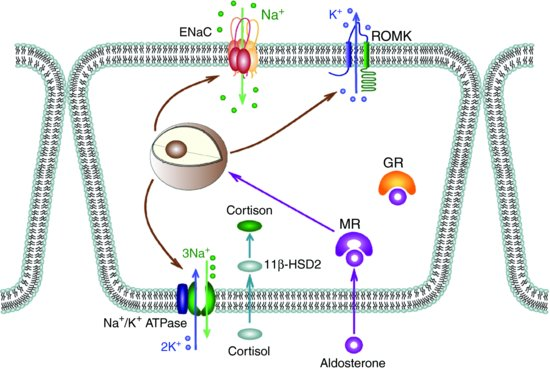 [Speaker Notes: Na reabsorption through ENaC (epithelial sodium channels) leads to tubular lumen negative electrical potential, driving potassium secretion]
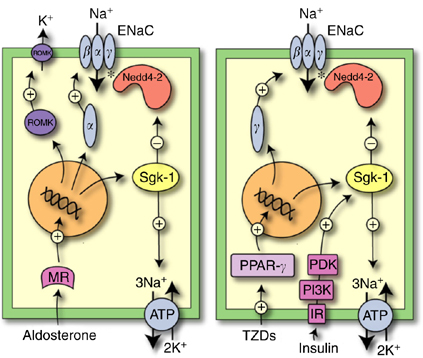 Kidney International (2007) 72, 762–768
Aldosterone & Potassium secretion
Aldosterone   number of open Na+ channels in the luminal membrane 
  Sodium reabsorption
makes the lumen electronegative & creates an electrical gradient
Potassium is secreted into the lumen
Question 2
What are the stimuli for aldosterone secretion?

Angiotensin II
Potassium
Question 3
What are the main causes of hyperkalaemia?
Angiotensinogen
(from liver)
Angiotensin I
Converting
enzyme
(lung)
Renin (from JGA)
Angiotensin II
1.     GFR
Lung
Angiotensin II
Aldosterone
Na+
K+
Adrenal
Angiotensinogen
(from liver)
Angiotensin I
Converting
enzyme
(lung)
Renin (from JGA)
2.      Renin
Type 4 renal tubular acidosis (diabetic nephropathy)
NSAIDs
Angiotensin II
Lung
Angiotensin II
Aldosterone
Na+
K+
Adrenal
3. ACE inhibitor
Angiotensinogen
(from liver)
Angiotensin I
Converting
enzyme
(lung)
Renin (from JGA)
Angiotensin II
Lung
Angiotensin II
Aldosterone
Na+
K+
Adrenal
Angiotensinogen
(from liver)
Angiotensin I
Converting
enzyme
(lung)
Renin (from JGA)
Angiotensin II
Lung
Angiotensin II
4. Ag II receptor 
blocker
Aldosterone
Na+
K+
Adrenal
Angiotensinogen
(from liver)
Angiotensin I
Converting
enzyme
(lung)
Renin (from JGA)
Angiotensin II
Lung
Angiotensin II
Aldosterone
5. Addison’s disease
Na+
K+
Adrenal
Angiotensinogen
(from liver)
Angiotensin I
Converting
enzyme
(lung)
Renin (from JGA)
Angiotensin II
Lung
Angiotensin II
Aldosterone
Na+
K+
6. Aldosterone antagonists
Adrenal
Potassium release from cells
Rhabdomyolysis




Acidosis
K+
H+
K+
Need to maintain electroneutrality
Question 3
What are the main causes of hyperkalaemia?

Renal impairment: reduced renal excretion
Drugs: ACE inhibitors, ARBs, spironolactone
Low Aldosterone 
Addison’s disease
Type 4 renal tubular acidosis (low renin, low aldosterone)
Release from cells: rhabdomyloysis, acidosis
Question 4
What is the main the ECG change associated with hyperkalaemia?

   Peaked T waves
Question 5
How would you manage a patient with hyperkalaemia?

10 ml 10% calcium gluconate
50 ml 50% dextrose + 10 units of insulin
Nebulized salbutamol
Treat the underlying cause
Question 6
What are the causes of hypokalaemia?

GI loss 

Renal loss

Redistribution into the cells
Understanding renal potassium loss
Na+ Cl-
Cortex
Medulla
Na+
K+
Cl-
Understanding renal potassium loss
Na+ Cl-
Na+ delivery to distal nephron
Cortex
Medulla
Na+
K+
Cl-
Loop diuretics
Bartter syndrome
Understanding renal potassium loss
Na+ Cl-
Na+ delivery to distal nephron
Cortex
Thiazide diuretics
Gitelman syndrome
Medulla
Na+
K+
Cl-
Understanding renal potassium loss
Na+
Na+
K+
K+
Principal cells
(cortical collecting tubule)
Understanding renal potassium loss
Aldosterone         
					                  +
Na+
Na+
K+
K+
Principal cells
(cortical collecting tubule)
Causes of hypokalaemia
GI loss

Renal loss
Hyperaldosteronism, (Excess cortisol)
Increased sodium delivery to distal nephron
Osmotic diuresis

Redistribution into the cells 
Insulin, beta-agonists, alkalosis

Rare causes: Renal tubular acidosis type 1& 2, hypomagnesaemia
Question 7
What are the clinical features hypokalaemia?

Muscle Weakness
Cardiac arrhythmia
Polyuria & polydipsia (nephrogenic DI)
Question 8
What screening test would you order in a patient with hypokalaemia and hypertension?

Aldosterone: Renin ratio
Question 9
How would you manage a patient with hypokalaemia?

Serum potassium 3.0-3.5 mmol/L
 Oral potassium chloride (two SandoK tablets tds for 48 hrs
 Recheck serum potassium

Serum potassium < 3.0 mmol/L
IV potassium chloride
Maximum rate 10 mmol per hour
Rates > 20 mmol per hour are highly irritating to peripheral veins

Treat the underlying cause e.g. spironolactone
Quiz (1)
Hyperkalaemia is a side-effect of which of the following drugs?

Furosemide
Bendroflumethiazide
Salbutamol
Ramipril
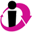 Quiz (2)
Hypokalaemia is a side-effect of which of the following drugs?

Spironolactone
Indomethacin
Perindopril
Furosemide
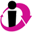 Questions